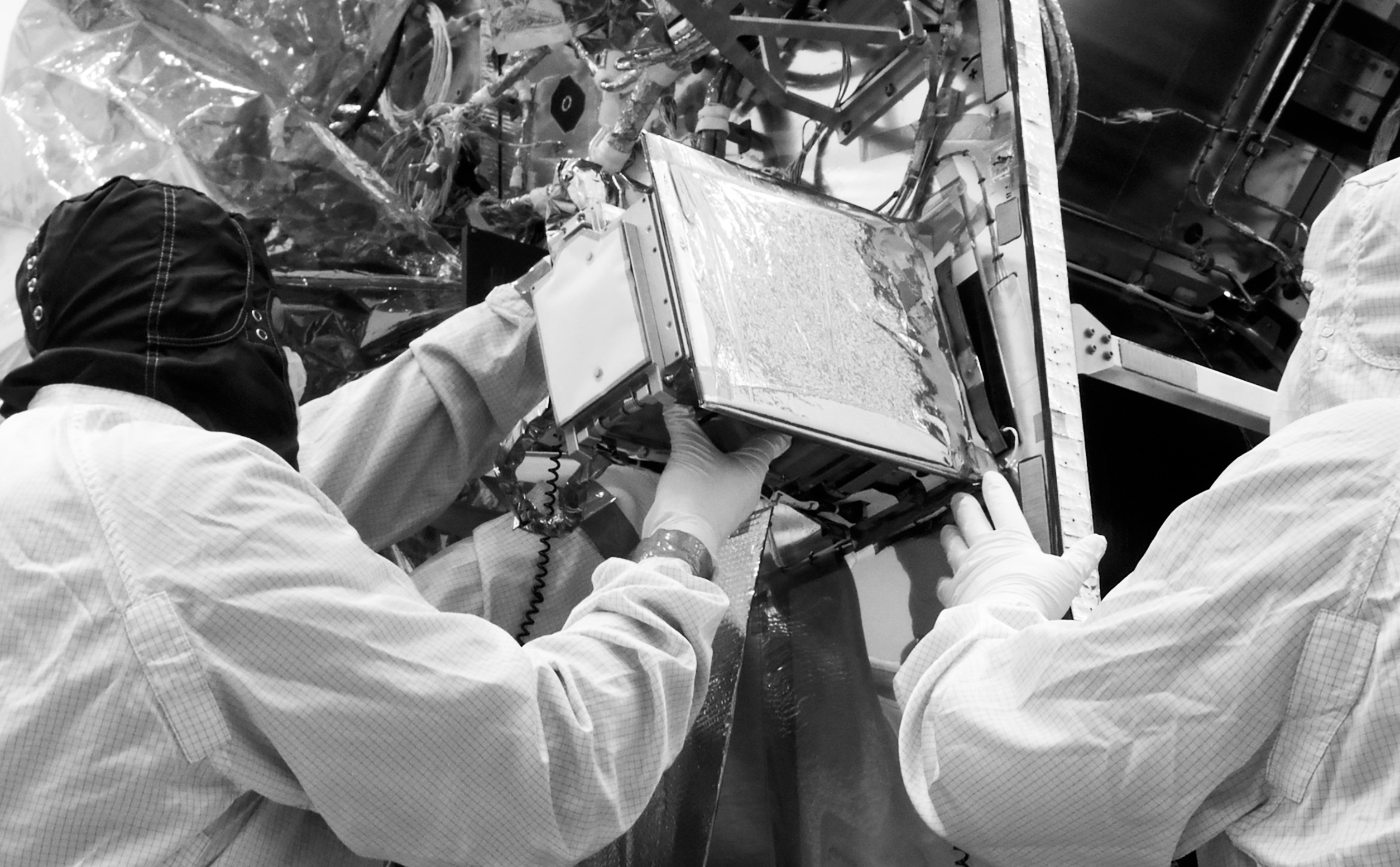 From Past To Present… And Back

Jorgen D’Hondt  -  Anaïs Tondeur
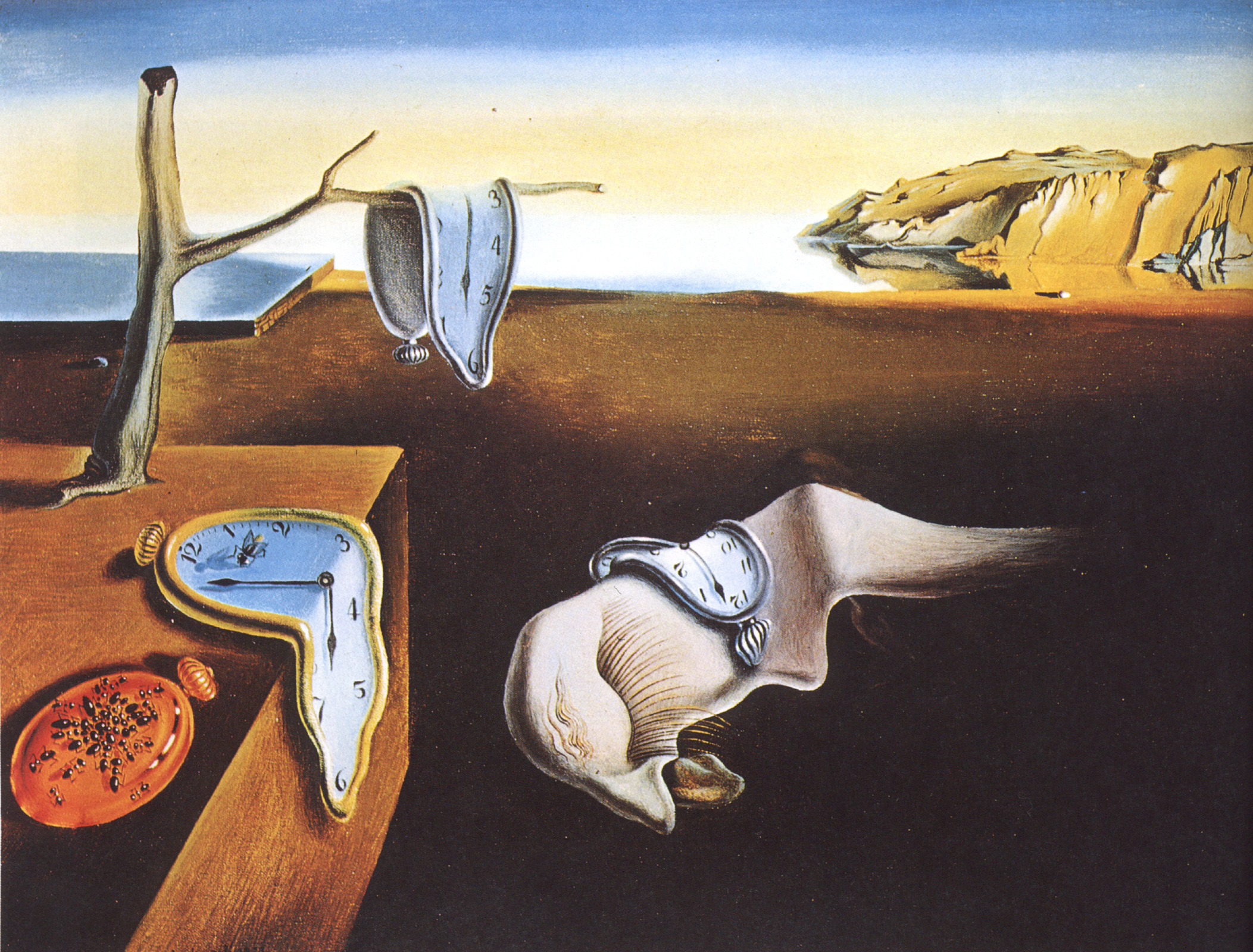 The physicist: What is time ?
Is time something real or invented by human?
The Persistence of Memory, 1931, S. Dali
The physicist: Time after Einstein ?
Invented “relativity” to describe how objects move around in space and time

I measure that your time is relatively slower if your speed relative to me is close to the speed of light
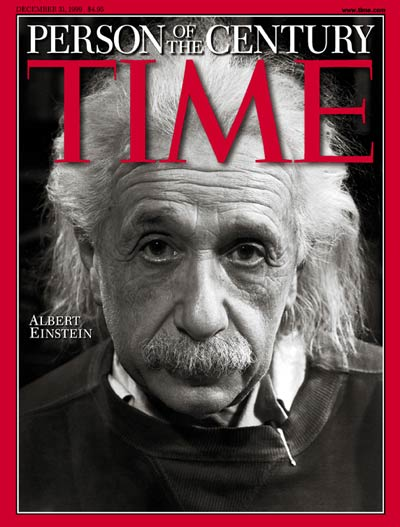 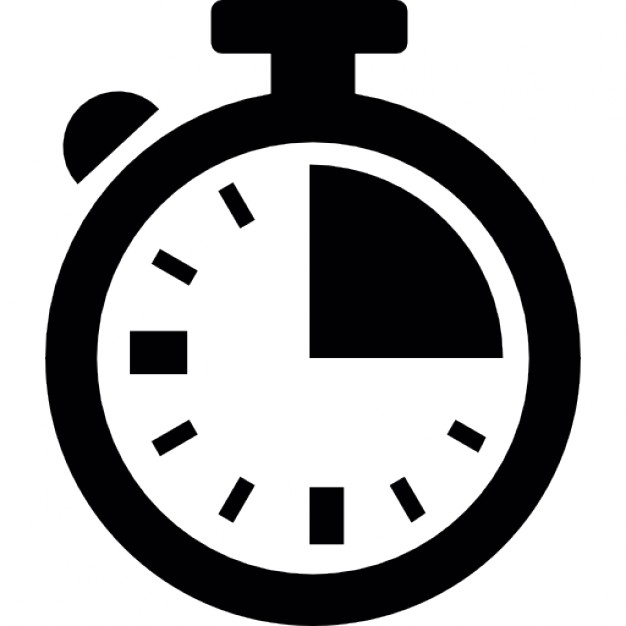 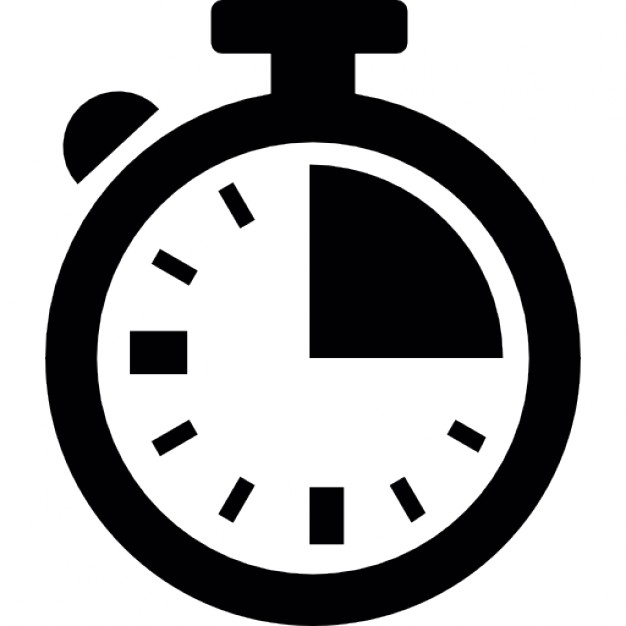 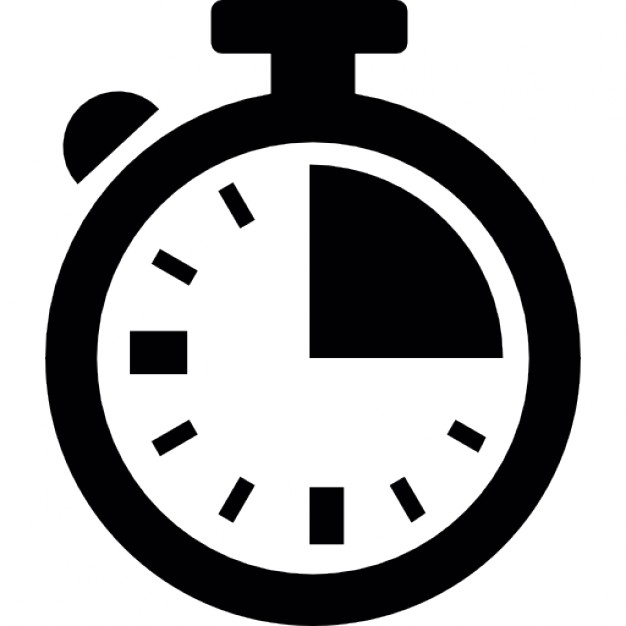 Life on Earth
Life in a rocket at 
85% of the light speed
Time Magazine, Dec 1999; Cover Credit: PHILIPPE HALSMAN
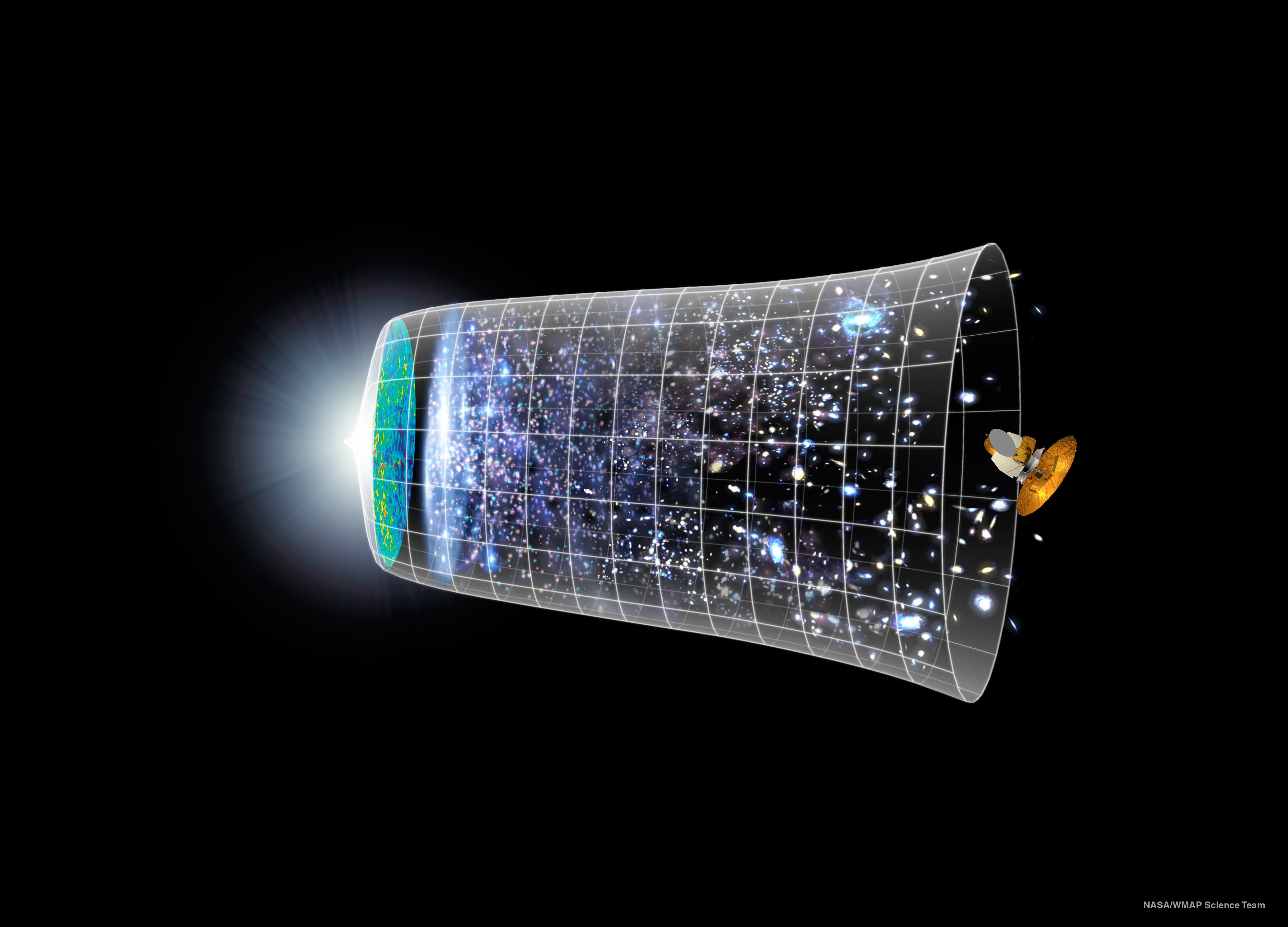 Space and time were created together
Particle physics research, the first fraction of a second
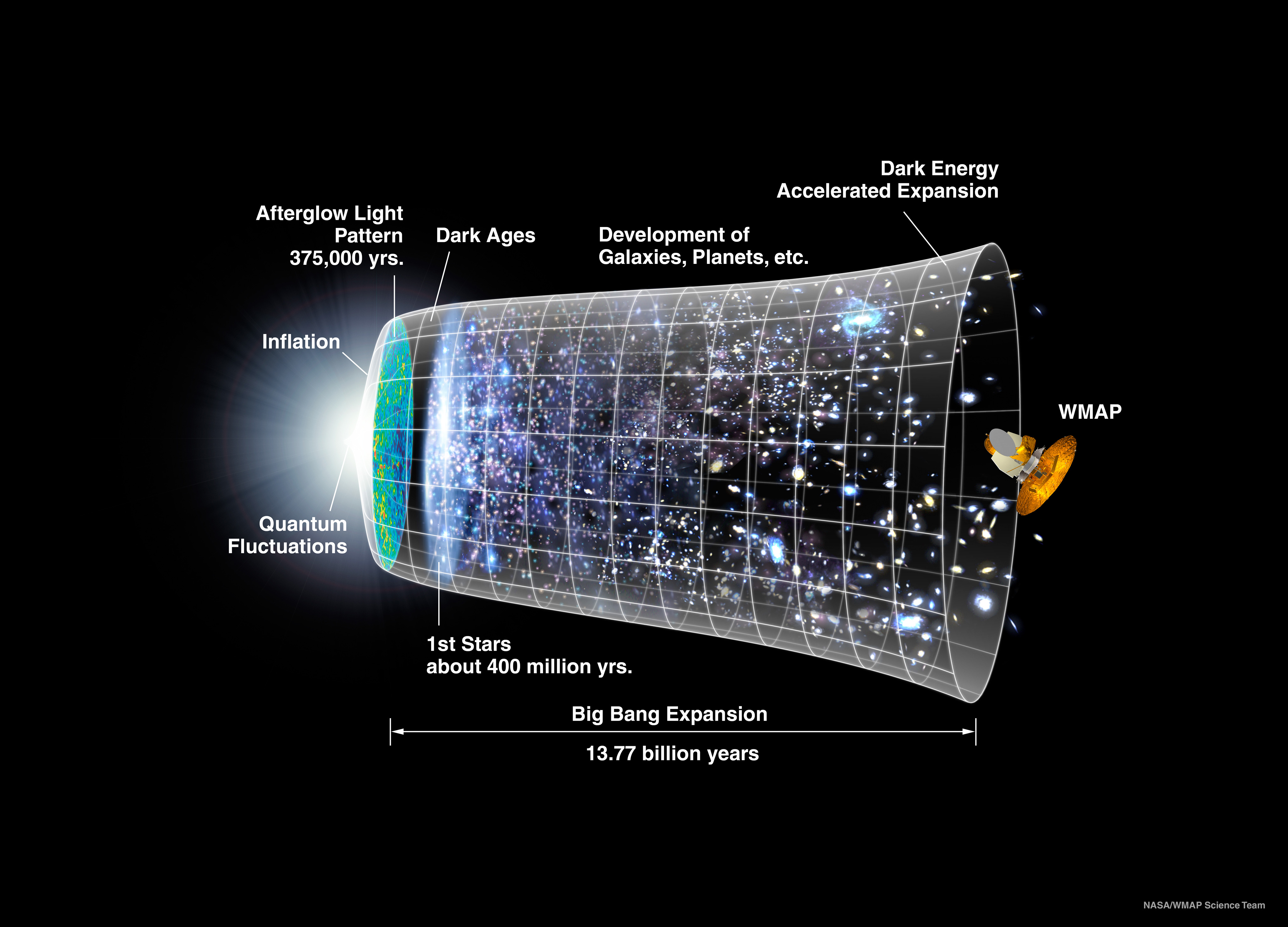 NASA/WMAP Science Team
The physicist: Scale of things ?
Observable universe
Visible with our eyes
Smallest particles
~ 1.000.000.000.000.000.000.000.000.000
~ 0.00000000000000000001 meter
Distance to galactic center
Distance light travels in one year
Size of an H2O molecule
Farthest human object from Earth (Voyager 1)
Distance a human can walk in one year (and we typically drive per year)
Thickness growth of a tree each year
Different “perception” of time while exploring
The physicist: Scale of Time ?
Age of the universe
Smallest time unit
(Planck unit)
Humanity measures time with instruments
1 second
14.000.000.000
0.000000000000000000000000000000000000000000000000001 years
Lifetime of lightning
Lifetime of a star
Lifetime of a mayfly
Time needed to switch on your light
Lifetime of a radio-active atom (U235)
Human lifetime
Period of ice-ages
Timescales beyond the human perception
Evolution with Time

Some aspects have a slow impact, some a fast growing impact
The connection between past and present might become even debatable (by some)
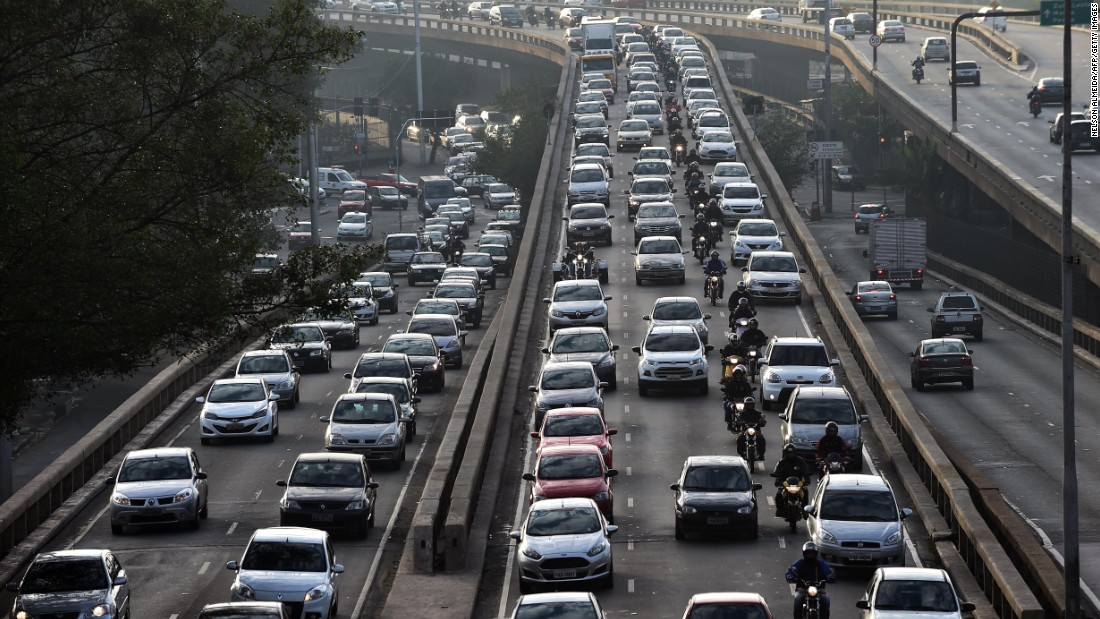 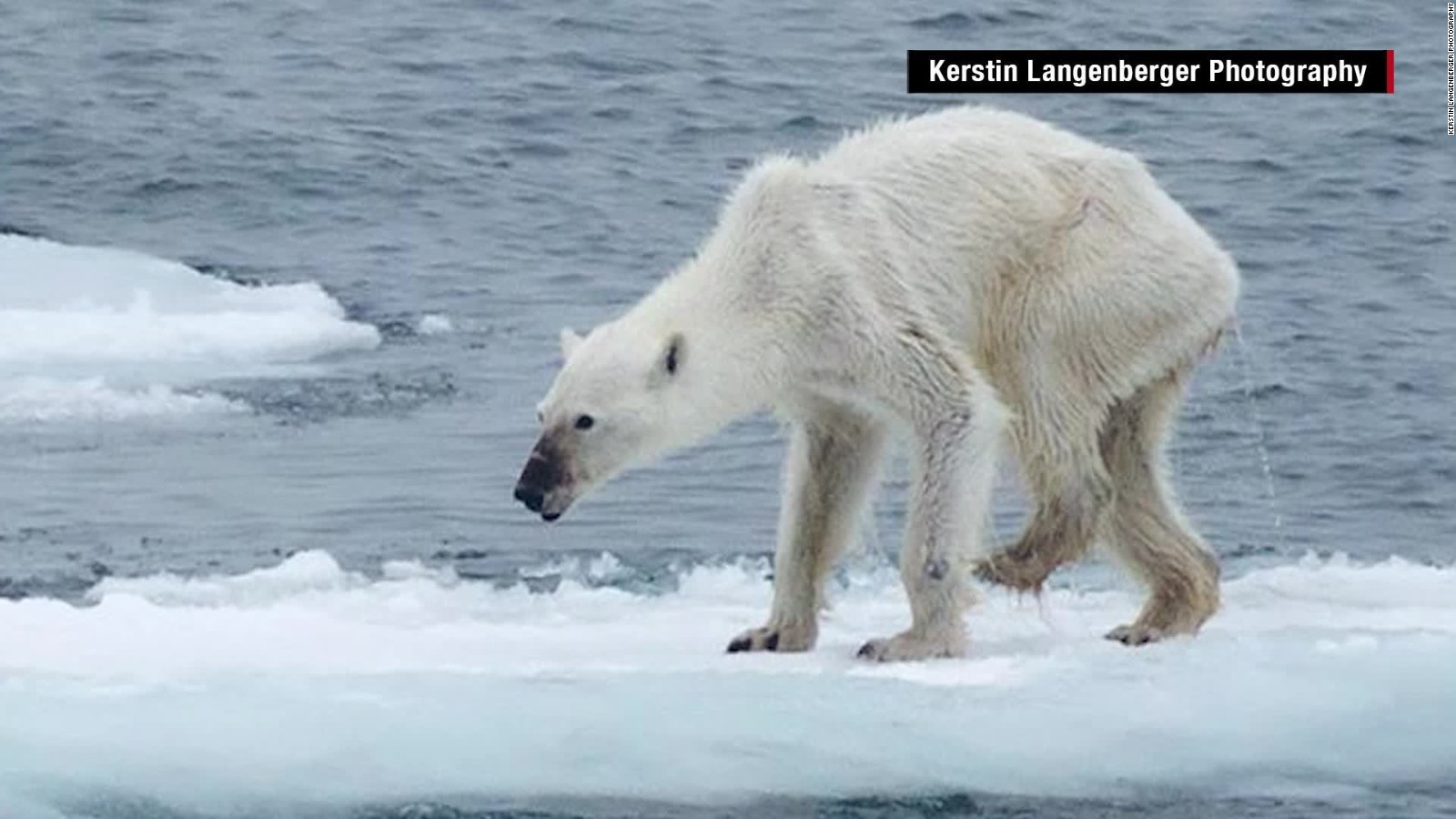 CNN
Evolution with Time

Some aspects have a slow impact, some a fast growing impact
Discovering the connection sometimes requires a scientific revolution
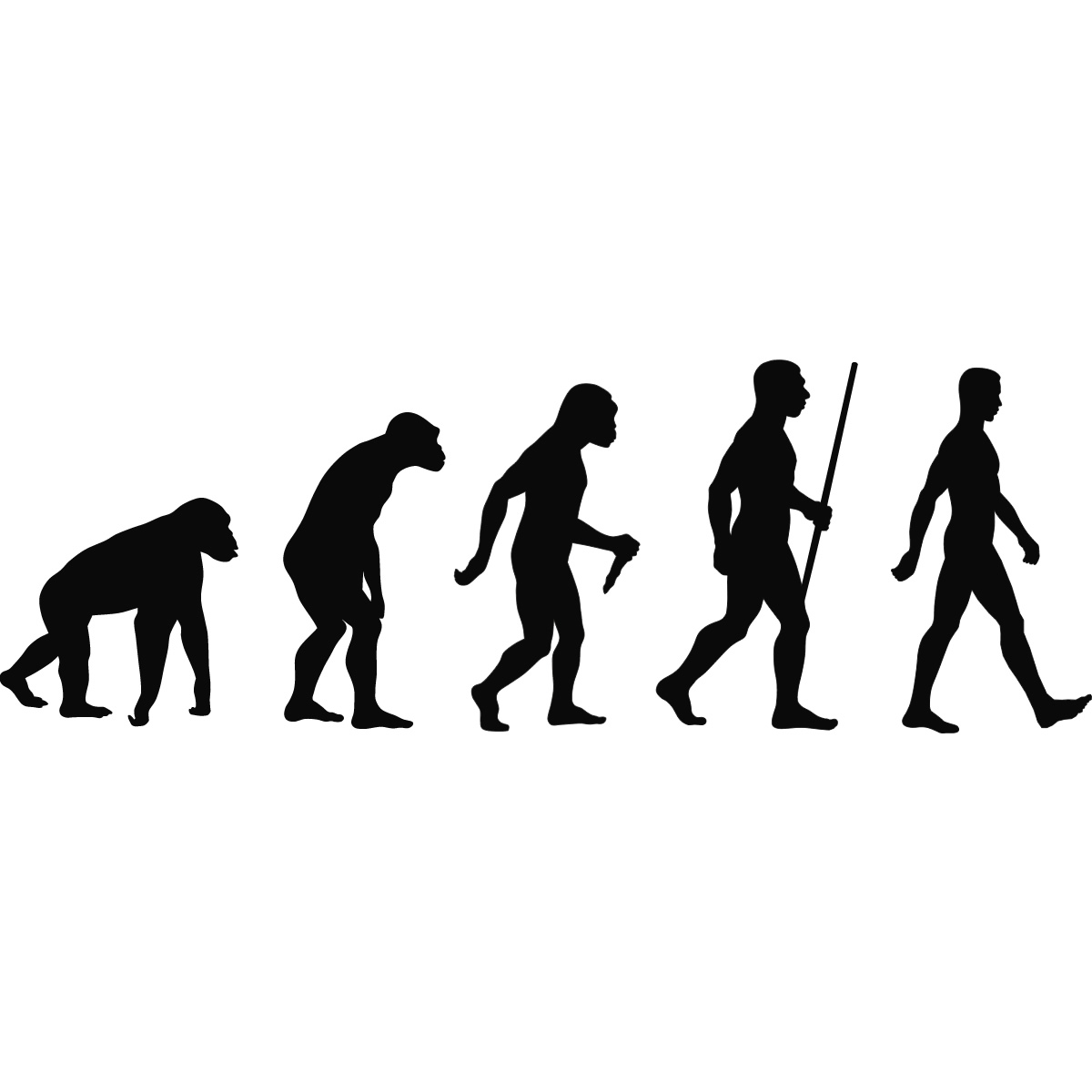 Evolution with Time

And sometimes it is very challenging to make the 
connection between past and present
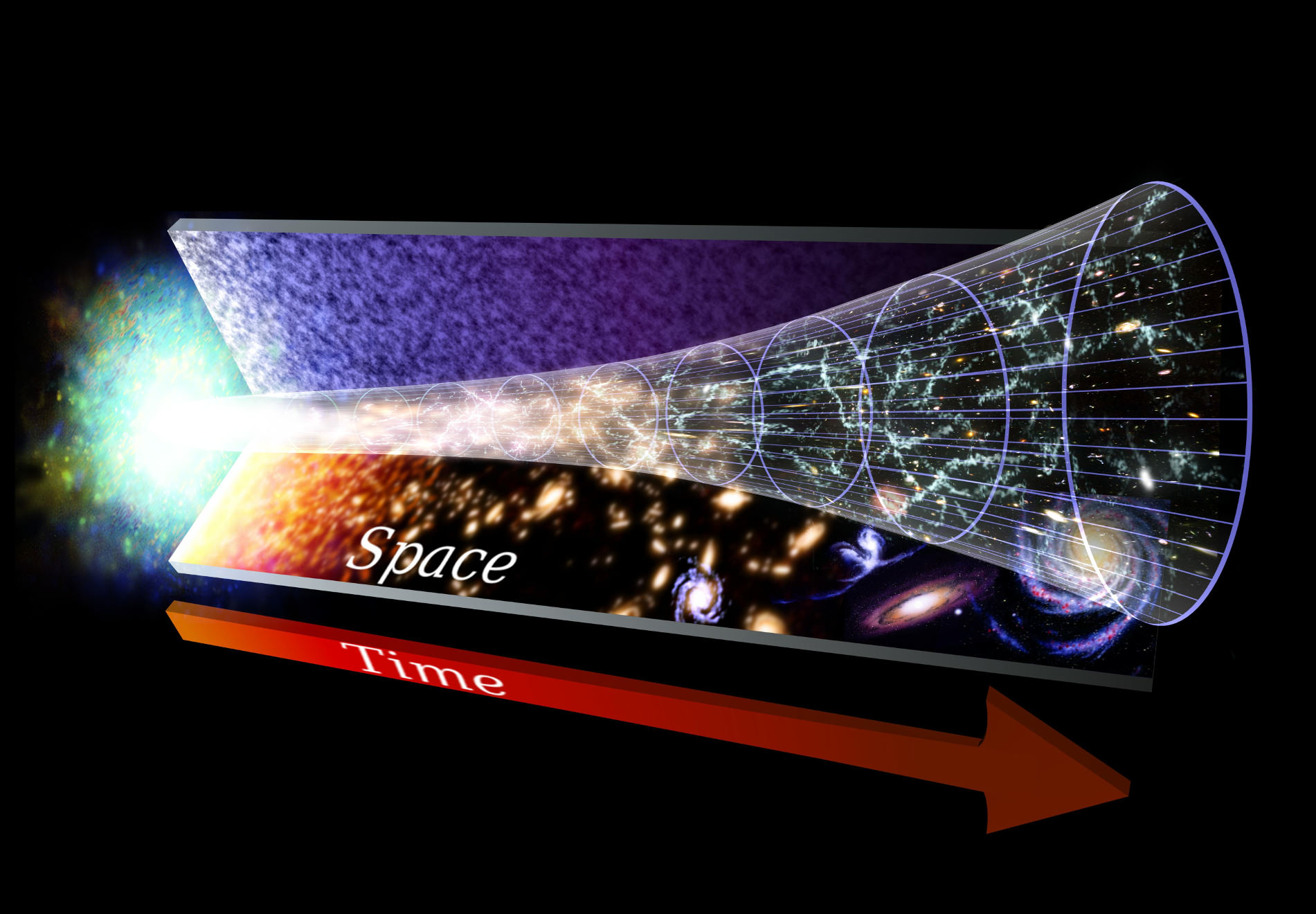 Credit: NASA, Goddard Space Flight Center
The Large Hadron Collider at CERN creates particle interactions similar to those 0,000000000001 seconds after the Big Bang
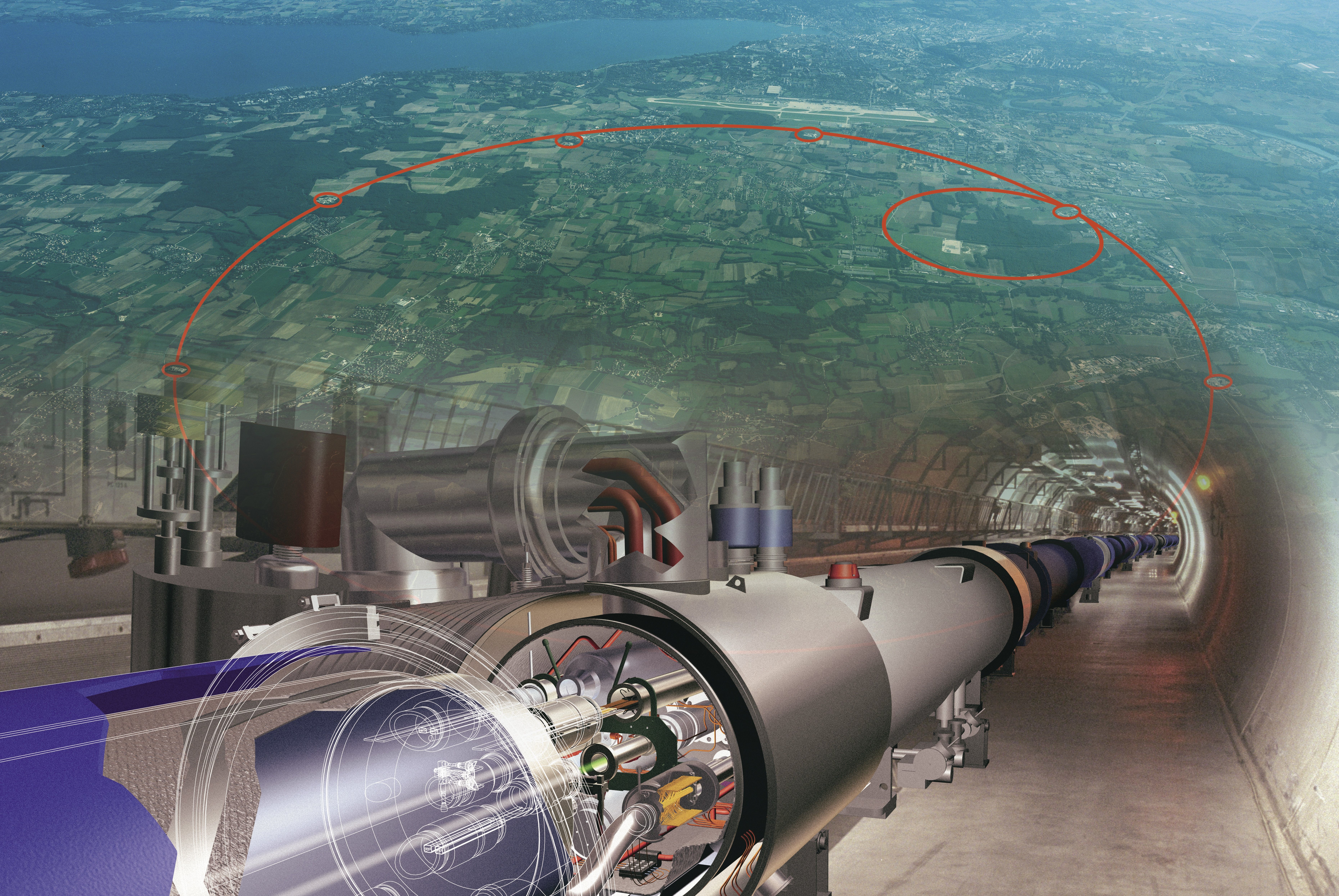 Credit: CERN
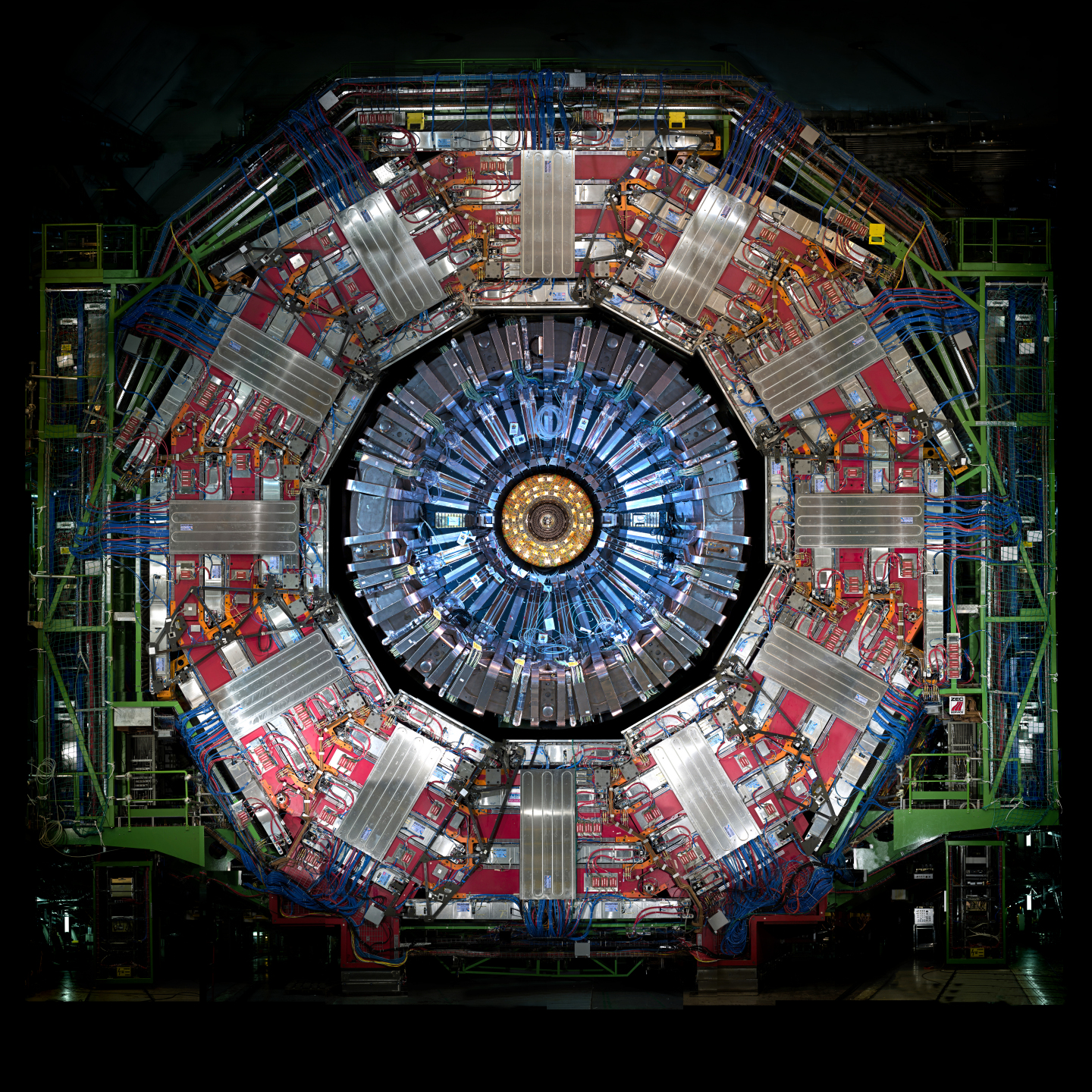 15m
In these high-energy collisions we discovered the Higgs particle (in 2012)
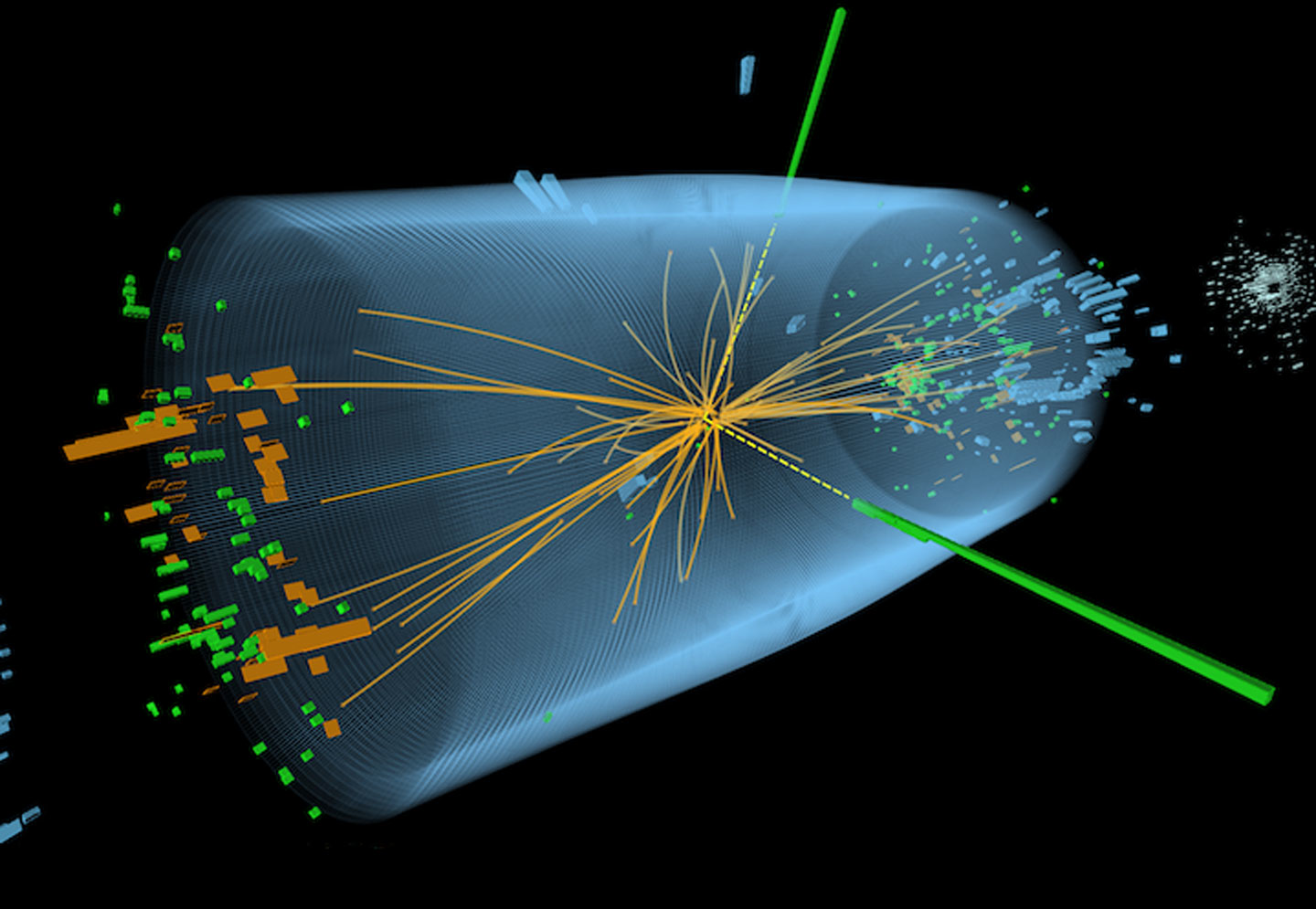 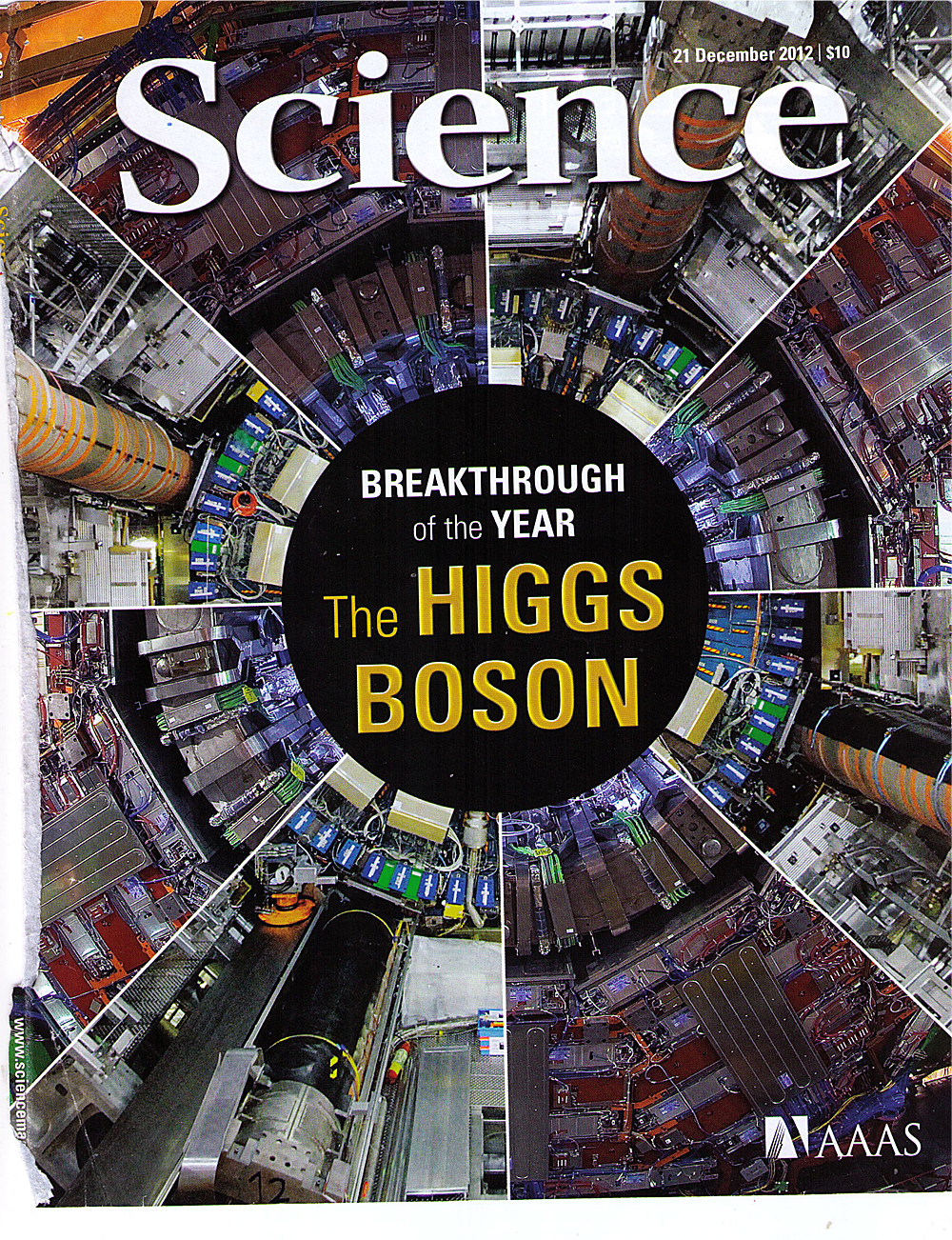 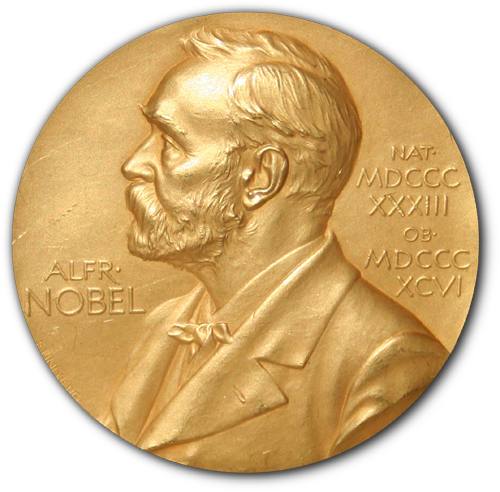 related to 
Nobel Prize 
in 2013
2012
From Past to Present… and Back!
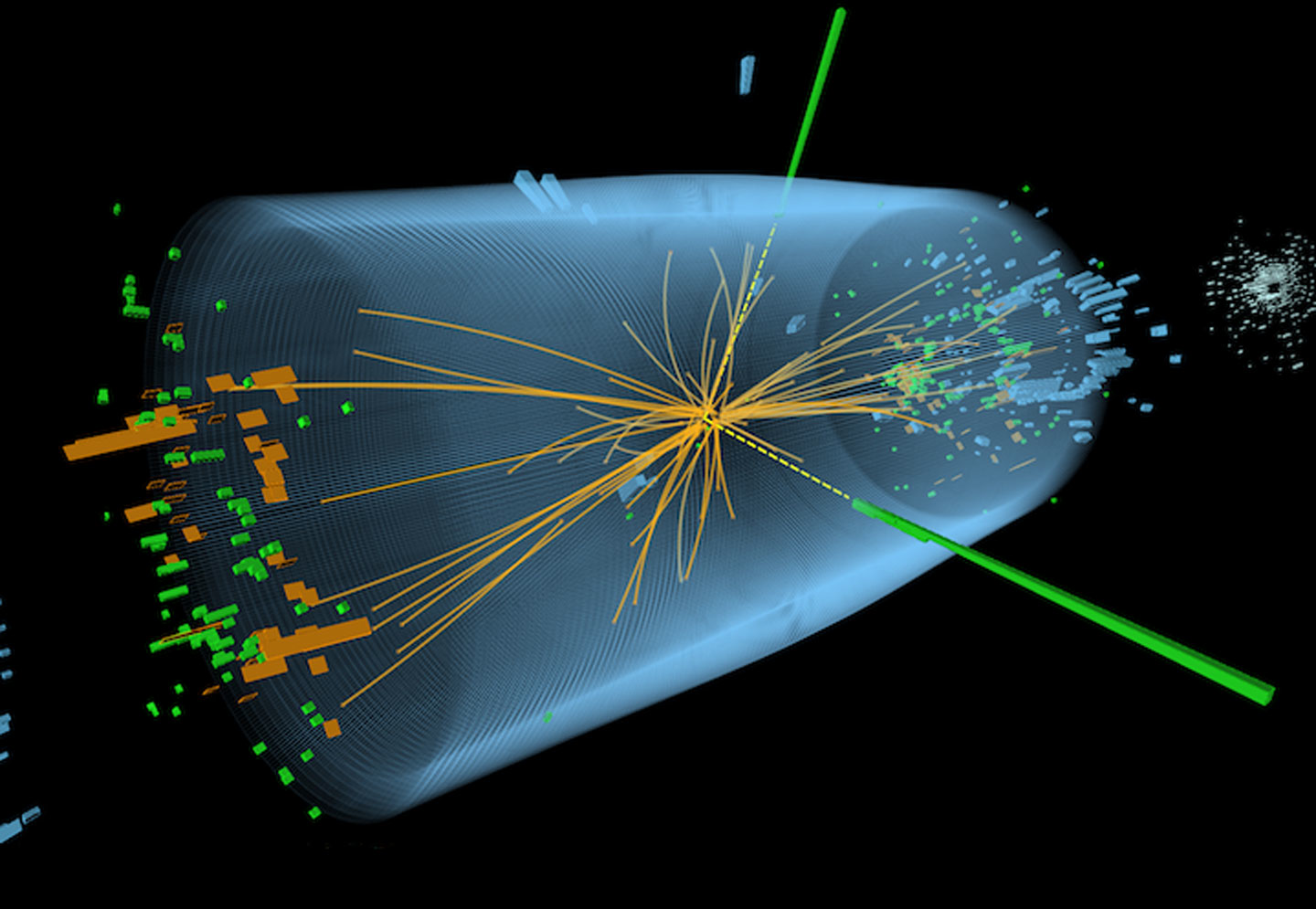 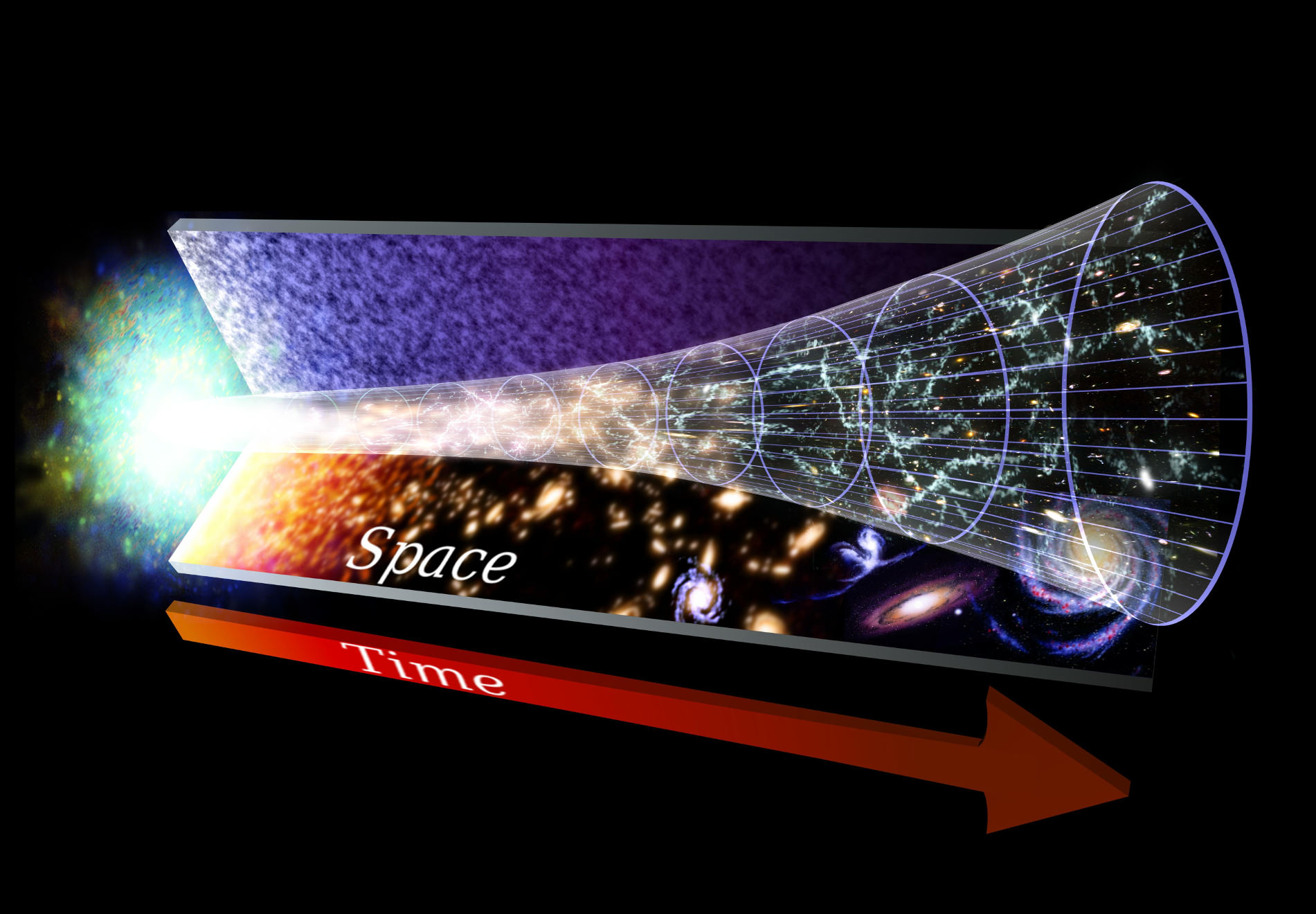 Big Bang
Today
Credit: NASA, Goddard Space Flight Center
Unraveling the story of our universe